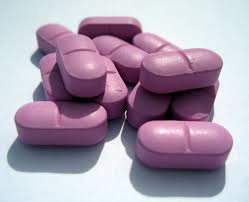 DEGRADASI OBAT &Kinetika Reaksi Kimia
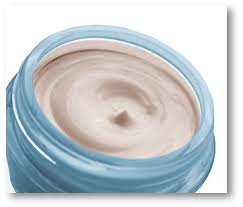 Sabtanti Harimurti, Ph.D., Apt.
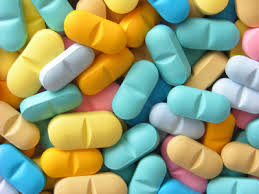 PENDAHULUAN
STABILITAS adalah simbol dari kualitas suatu produk (obat, kosmetik, dan atau makanan dll)
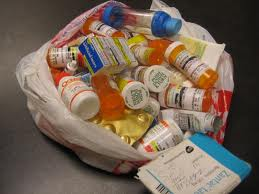 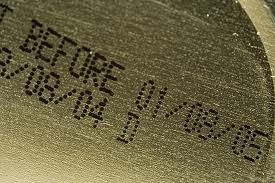 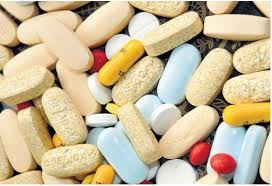 Definisi: Stabilitas  adalah kapasitas produk obat untuk tetap berada dalam spesifikasi yang telah ditetapkan untuk memastikan identitasnya, kekuatan kualitas dan kemurnian.

Instabilitas dapat menyebabkan :
    - Perubahan yang tidak diinginkan dalam 	kinerja, yaitu disolusi / bioavailabilitas(jika 	berubah maka BA(adalah kecepatan dan 	banyaknya obat di absorbsi) akan berubah 	pula)
- Substansial perubahan dalam penampilan fisik 	dari bentuk sediaan
    - Penyebab kegagalan produk
 - dll
Expiration time: waktu yang tertera pada kemasan yang menunjukan batas waktu yang diperbolehkannya obat tersebut dikonsumsi  karena diharapkan masih memenuhi spesifikasi yang ditetapkan.

Shelf-life: adalah periode penggunaan dan penyimpanan yaitu waktu dimana produk tetap memenuhi spesifikasinya jika disimpan dalam wadahnya yang sesuai dengan kondisi penjualan di pasar.
Efek yang tidak diinginkan potensial dengan adanya ketidakstabilan produk farmasi
Faktor yang mempengaruhi Stabilitas
Faktor-faktor lingkungan
	- Suhu 
	- Cahaya
	- Oksigen 
	- Moisture
	- Karbon dioksida
Obat atau eksipien dalam bentuk sediaan
	-Ukuran partikel obat
	-pH
Kontaminasi miroba
Adanya Kontaminasi logam
Pelucutan/pelepasan (keluarnya zat tertentu) dari wadah
Jenis studi stabilitas:
Fisik  skill lab pengamatan fisik sediaan obat
Kimia
Mikrobiologi
Terapetik
Toxikologi
8
12/8/2016
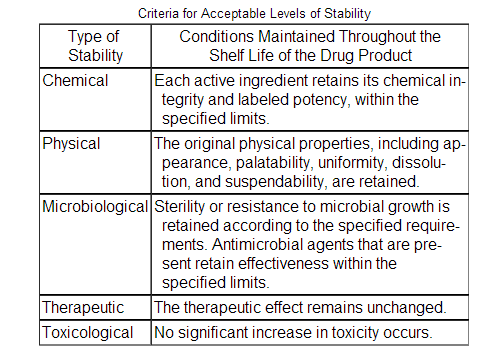 PHR 416
Stabilitas fisik
Stabilitas fisik menyiratkan bahwa: 
    - Formulasi ini benar-benar tidak berubah      	sepanjang umur simpan dan belum 	mengalami perubahan dengan cara 	penampilan, sifat organoleptik, 	kekerasan, kerapuhan, ukuran
	partikel dll
Hal ini penting karena mempengaruhi:
	a. Keanggunan farmasi
	b. keseragaman konten obat 	
	c. tingkat pelepasan obat
Stabilitas fisik
Presence of “whiskers”. If some small pinholes are present in the ampoule due to improper sealing the solution wicks out, the liquid evaporates and the solid settles on the outside. It further helps in wicking out more solution and long lines of crystals form on the outside of the vial which are called whiskers. This may happen due too small hole (<0.5 μm) going undetected or the crack developing during storage
Clouds: A cloud will appear in the product due to:
Chemical changes (an ester eg.: polysorbate may hydrolyse producing an acid which is poorly soluble)
Solubility product may be exceeded.
The original preparation of a supersaturated solution or the use of a metastable form (ex: calcium gluceptate)
Effects 
Change in appearance and in bioavailability.
Steps to prevent instability
Use of antioxidants (0.5%) Acetylcystane or 0.02 – 1% Ascorbic acid) or Chelating agents (0.01 – 0.075 sodium edetate) to prevent discoloration.
Change in stopper or material of the container will eliminate the problem.
Checking of the manufacturing process Increasing solubility by the use of co-solvents (eg: polyethylene glycol) or by other methods such as micellar approach or complexation will reduce clouding.
PHr 416
3. Suspensions
 This instability occurs due to:
	a. Particle diameter
	b. Viscosity of surrounded media
	c. Temperature                                           
	d. pH
	e. Presence of microbes
Instability problems
	1. Settling                                                    
	2. Caking
	   3. Crystal growth
Effects
	Loss of drug content uniformity in different doses from the bottle and loss of elegance.
Steps to prevent instability
	Design of product based on proper pre-formulation studies
PHr 416
4. Emulsions
This instability occurs due to:
	a. Droplet diameter
	b. Viscosity
	c. Difference in Density
	d. Temperature
	e. pH
	f. Presence of microbes
Instability problems
	1. Creaming  occurs when dispersed oil droplets merge and rise to the top of an o/w emulsion or settle to the bottom in w/o emulsions. In both cases, the emulsion can be easily redispersed by shaking.
	2. Cracking/ Coalscence  Coalescence (breaking or cracking) is the complete and irreversible separation and fusion of the dispersed phase. Finally, a phenomenon known as phase inversion or a change from w/o to o/w (or vice versa) may occur
Effects
	Loss of drug content uniformity in different doses from the bottle and loss of elegance.
PHr 416
5. Semisolids (Ointments and suppositories)
  Instability problems
Changes in:
	a. Particle size, grittiness
	b. Polymorphic state, or hydration or solvation state
	c. loss of Consistency of ointment, 
	d. softening of suppository
	e. drug release rate
	f. Caking or coalescence.
	g. Bleeding (separation of excessive amount of liquid )
	H. discoloration 
Effects
	Loss of drug content uniformity, loss of elegance and change in drug release rate.
Steps to prevent instability
	Design of product based on proper pre-formulation studies.
PHr 416
17
12/8/2016
6. Tablets
 Instability problems
Change in
	a. Disintegration time
	b. Dissolution profile
c. Hardness
	d. Appearance
	E. excessive powders/ and/or pieces of tablets at the bottom of the containers (from abraded, crushed or broken tablets)
	Cracks or chips on tablet surface; swelling; mottling; discoloration; fusion between tablets or the appearance of crystals on the tablets or the container walls
Effects
	Change in drug release
Steps to prevent instability
	Design of product based on proper pre-formulation studies.
PHr 416
19
12/8/2016
7. Effervescent tablets, granules and powders: 
swelling of the mass or development of gas pressure is a specific sign of instability, indicating that some of the effervescent action has occurred prematurely. sediaan/kemasan mengembang 
Powders and granules intended for constitution as suspension: unusual caked appearance ; 
presence of objectional odour may be evidence of instability
PHr 416
20
12/8/2016
8. Capsules
Instability problems
Change in
	a. Appearance, hardness or softening of the shell 
	b. Dissolution
	c. Strength
Effects
	Change in drug release
Steps to prevent instability
	Design of product based on proper pre-formulation studies
PHr 416
Stabilitas kimia
Stabilitas kimia berarti:
   Adanya dekomposisi secara kimia yang termasuk dalam perumusan sebagai obat, pengawet atau eksipien lainnya.
Dekomposisi ini dapat mempengaruhi stabilitas fisik dan kimia dari obat
Stabilitas kimia
Mekanisme Degradasi
Hidrolisis:
   = Hidrolisis berarti "pemisahan oleh air''
   = Terjadinya splitting
   = Terjadi pemutusan ikatan akibat adanya air
Esters procaine, atropine, aspirin
Amides chloramphenicol, penicillin, cephalosporins

Oksidasi	
	Oksidasi senyawa anorganik dan organik dijelaskan oleh penambahan molekul oksigen (O) dan hilangnya sebuah molekul hidrogen. Umumnya melibatkan radikal bebas yaitu elektron yg tidak punya pasangan sehingga lebih reaktif, contoh : oksigen
susceptible compounds phenols, aromatic amines, aldehydes, ethers, unsaturated aliphatic compounds
Examples  epinephrine, vitamin A, ascorbic acid
Fotolisis
    Artinya: dekomposisi  dikatalisis oleh cahaya.
    Molekul obat terkena sinar UV → menjadi radikal 	bebas → menguraikan/memutuskan ikatan 	kovalen menjadi ikatan terpisah.
    Example:
	@ Asam lemak di alam kebanyakan berbetuk cis
	 asam lemak yang berubah 	menjadi trans 
	 didalam tubuh susah 	untuk dimetabolisme.

	@ nifedipine, colchicine, chlorpromazine, 	riboflavin
Beberapa kelompok gugus Fungsional yang mengalami Hidrolisis:
Beberapa kelompok gugus Fungsional yang mengalami autoksidasi:
Perbedaan reaksi hidrolisis dan oksidasi:
Oksidasi
	Jika dibuat plot hubungan antara kadar obat 	sebagai fungsi waktu	→ profilnya sigmoid
	Terdapat proses: inisiasi , propagasi , terminasi
Hidrolisis
	Untuk orde 0 : kurvanya linier
	Untuk orde 1 : terjadi penurunan yang tajam

Umumnya memberi warna yang lebih (gelap)→ 	untuk reaksi oksidasi

Produk degradasi → ikatan dengan oksigen  meningkat dan ikatan dengan hidrogen menurun.
Contoh kasus fotolisis
misalnya natrium nitroprusside dibuat infus intravena untuk pengelolaan hipertensi akut.
Jika larutann ini dilindungi dari cahaya, bisa stabil selama minimal 1 tahun, jika terkena cahaya ruang normal, memiliki umur simpan hanya 4 jam.
Fotolisis itu dapet dicegah dengan:
kemasan yang sesuai atau didalam botol    amber yang berwarna
kardus luarnya tahan cahaya 
aluminium foil.
Radiation type and pertaining energy levels [Masschelein, 2002]
Lampu filamen tungsten→ lampu konvensional yang aman dan
tidak berkontribusi terhadap fotolisis.
isomerisation
- Perubahan suatu senyawa obat menjadi bentuk isomer optic lain 
enantiomers sering mempunyai ADME dan aktifitas farmakologis yang sangat berbeda 
Sering dikatalisis oleh asam atau basa
contoh  tetracycline, pilocarpine, cephalosporin esters

Interactions between formulation compounds
- buffers
general acid-base catalysts
formation of amides Ex: benzocaine and citric acid
accelerated photodecomposition
	riboflavin in presence of nonionic or anionic surfactant
Faktor yang Mempengaruhi Degradasi
pH
Keasaman atau kebasaan suatu larutan memiliki pengaruh besar pada penguraian senyawa obat. pH dapat mempengaruhi laju oksidasi (missal: kurang mudah teroksidasi ketika pH rendah) dan timbulnya radikal bebas lebih mudah pada lingkungan alkali missal yang mudah teroksidasi dalam asam dibuat dalam basa begitu sebaliknya.

Example: Aspirin larutan buffer stabil maksimal pada pH 2,4, di atas pH 10 yang berarti basa kuat tingkat dekomposisi cepat meningkat.( semakin jauh beda pH antara keadaan pH yang dibutuhkan oleh zatnya maka akan cepat terdegradasi
kompleksasi
Pembentukan kompleks bisa mengurangi tingkat hidrolisis dan oksidasi.
ex: kompleks kafein dengan anestesi lokal, seperti benzokain, prokain dan tetracaimemenyebabkan penurunan laju degradasi hidrolitik.
Surfaktan
Nonionik  surfaktan kationik dan anionik ketika ditambahkan ke larutan yang mengandung obat membentuk misel dan partikel obat menjadi terjebak dalam misel. surfaktan yang diberikan dalam kadar tinggi agar membentuk misel yaitu agregrat dari surfaktan. 
Kelompok hidrolitik seperti OH tidak dapat menembus penutup ini (misel) dan mencapai partikel obat, maka tingkat hidrolisis menurun
Misel
ket: hijau(partikel obat). Biru(misel)
Keberadaan logam berat
Logam berat, seperti tembaga, kobalt besi, dan nikel meningkatkan laju pembentukan radikal bebas dan meningkatkan dekomposisi oksidatif. (solusi memakai agen pengkhelat asam sitrat, asam tatrat, EDTA)
Cahaya dan kelembaban/ humidity
Cahaya, sinar ultraviolet terutama meningkatkan fotolisis dan kelembaban meningkatkan dekomposisi hidrolitik/ melarutkan obat dari air berbentu uap akan merusak obat (Plastik PVC bisa ditembus molekul air)
Stabilisasi obat terhadap hidrolisis, oksidasi dan fotolisis
Suhu
Semua produk obat disimpan pada suhu yang sesuai untuk menghindari percepatan termal dari dekomposisi. Tiga jenis suhu yang disarankan untuk penyimpanan produk obat: Suhu kamar, penyimpanan sejuk dan penyimpanan dingin / sesuai tempat produksi dan konsumsi obat. (cool/ sejuk (8-15oC) dan cold/ dingin (2-8oC))
Cahaya
Bahan peka cahaya disimpan dalam botol berwarna ambered/ gelap
Kelembaban
Bahan kemasan yang dipilih (biasanya kaca dan plastik) untuk mencegah paparan produk obat untuk kondisi kelembaban yang tinggi. (untuk bahan PVC biar lebih afdol ditambahi bahan polimer lain)
Oksigen
Kemasan yang tepat menjaga jumlah oksigen dalam kemasan, menghilangkan oksigen pada ruang kepala yang sangat kecil di botol atas produk obat (headspace) adalah metode yang baik  untuk mengatasi oksidasi
Anti osksidan yang ditambahkan
Agen chelating
Agen chelating membentuk kompleks dengan ion logam berat dan mencegah dari mengkatalisis dekomposisi oksidatif.
Misalnya ethylenediamine tetracetic acid (EDTA) derivatif dan garam, asam sitrat, dan asam tartaric.
Pelarut
Dengan penambahan pelarut yang sesuaitingkat hidrolisis mungkin akan menurun.
Misalnya diganti dengan bahan senyawa non polar reaktif, diganti dengan bahan senyawa polar yang bisa menjadikan stabil)
Stabilitas Mikrobiologi
Stabilitas mikrobiologi menunjukkan bahwa: Formulasinya tidak mengalami serangan mikrobiologi dan memenuhi standar kontaminasi dari mikrobiologi
Sumber Kontaminasi mikroba:
Untuk mencegah kontaminasi mikrobiologi terhadap formulasi selama penyimpanan:
merancang kontainer yang sesuai 
Kalau mungkin menggunakan wadah dosis tunggal
menempel kondisi penyimpanan yang tepat
menambahkan zat antimikroba sebagai pengawet.
Pengawet yang digunakan dalam sediaan farmasi:
Kemasan Dan StabilitasWadah akan langsung menutupi dan penutupan yang baik akan sangat penting dalam mempengaruhi stabilitas produk.
Kaca  Kaca tahan terhadap bahan kimia dan perubahan fisik dan merupakan bahan yang paling umum digunakan.
Plastik Masalah dengan plastik adalah:
	1.	Perpindahan dari obat melalui plastik ke 	lingkungan / menguap atau keluar secara  	sengaja maupun tidak.
	2.	Transfer kelembaban lingkungan, oksigen, dan 	elemen lainnya ke dalam produk farmasi.
	3.	Leaching bahan kontainer ke obat.
	4.	Adsorption dari obat aktif atau eksipien oleh 	plastik.

Logam Berbagai paduan dan tabung aluminium dapat dimanfaatkan sebagai wadah untuk emulsi,
	salep, krim dan pasta.
	Batasan: Mereka dapat menyebabkan korosi dan merusak/mencemari produk obat.
	Mengatasi: Coating tabung dengan polimer dapat mengurangi kecenderungan ini.
KaretKaret juga memiliki masalah ekstraksi bahan obat dan pencucian bahan kontainer.
Pretreatment dari sumbat botol karet dan penutupan dengan air dan uap mengurangi pencucian potensial
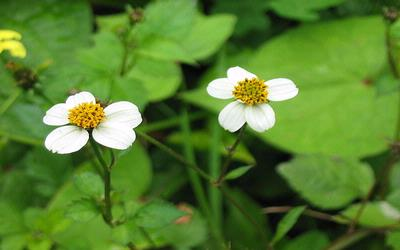 Degradasi Kimia dan kinetikanya
Obat yang sudah terdegradasi (kimia) apabila dikonkosumsi akan berakibat:
Efek menurun  hal tersebut dikareenakan obat telah terdegradasi sebagian (konsentrasi berkurang). 
Tidak berefek (konsentrasi berkurang tidak memenuhi kadar minimal dalam darah  efek tidak ada)
Memberikan efek yang tidak dikehendaki. 
Mungkin menjadi Toksik, hal tersebut dikarenakan degradasinya yang terlalu kuat sehingga mungkin saja terbentuk metabolit baru yang bersifat lebih toksik .
Macam-macam cara degradasi kimia
Solvotasi   suatu kerusakan obat yang disebabkan oleh pelarut.
		Pelarut disini jika tidak dikatakan lain maka 	pelarut yang digunakan adalah air.
		Solvotasi terdiri dari alkoholisis atau hidrolisis 	tergantung solvennya apa.
		Contoh obat yang rusak karena terhidrolisis 	adalah Aspirin(asetosal) akan terhidrolisis 	menjadi asam salisilat dan asam asetat. Dimana asam salisilat memiliki ciri berbentuk kristal putih tajam dan jika di konsumsi akan menimbulkan iritasi pada lambung.
Oksidasi  suatu obat yang rusak karena paparan oksigen. 
	 Contoh suatu vit c murni yang berwarna putih jika teroksidasi akan berubah warna menjadi kuning gelap, akibat adanya ikatan rangkap terkonjugasi. 
	 Contoh lain yaitu adrenalin yang bila teroksidasi akan menjadi adrenokrom. 
Fotolisis  terdegradasinya obat karena paparan sinar terutama sinar uv, karena sinar uv memiliki energi paling tinggi 
Dehidrasi  suatu kerusakan obat karena hilangnya air dari bentuk hidrat menjadi anhidrat
Rasemerisasi   proses perputaran dekstro/levo molekul,contohnya pada kasus talidomit yang mengakibatkan kerusakan janin 
Hidrasi  kerusakan obat karena terbentuknya air 
Dekarboksilasi  hilangnya gugus karboksilat 
Pirolisis  degradasi obat yang diakibatkan oleh panas 
	Pirolisis ini digunakan sebagai dasar penentuan stabilitas obat secara kimiawi dengan cara merusak dipercepat(dipanasi) dan hal tersebut bisa digunakan untuk menentukan waktu kadaluarsa.
Inkompactabilitas  obat rusak karena sudah tidak kompak lagi atau tidak seragam lagi.
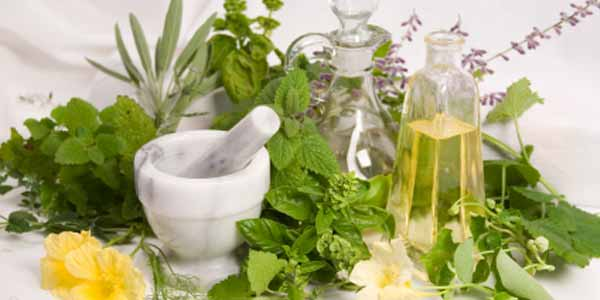 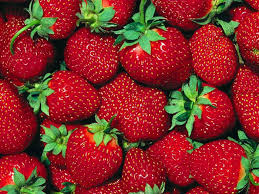 Reaction kinetics
KINETICS
Applications
Chemical reactions such as decomposition of medicinal compounds
Processes of drug absorption, distribution and elimination from the body
Shelf life determination.
Shelf life determination
Dalam penentuan “shelf life” dari suatu preparat, Uji dilakukan pada “active ingredient, the additives and the finished product” untuk menentukan:
Apakah dekomposisi akan terjadi
Jenis dari “decomposition”
Factor-faktor yang berpengaruh pada kecepatan dekomposisi seperto cahaya, udara, kelembaban, suhu dll.
Pengaruh zat tambahan pada formulasinya
Dimana kerusakan terjadi paling cepat.
Rate of Reaction
Mengekspresikan kecepatan reaksi:
Pengurangan kadar/konsentrasi pada setiap reaktan 
 Peningkatan kadar/konsentrasi dari produk per unit waktu 
Jika C adalah kadar/konsentrasi, maka persamaan kecepatan reaksinya dapat dituliskan sbb:




Dimana: n=0,1 or 2 untuk “zero”, “first “& “second” order reactions 
Definisi ORDE  jumlah eksponen dari term concentrasi dalam persamaan kecepatan konsentrasi.
Order of Reaction
Cara di mana laju reaksi bervariasi dengan konsentrasi reaktan
Kebanyakan proses yang melibatkan ADME dapat diperlakukan sebagai proses first- order 
Beberapa proses degradasi obat dapat diperlakukan baik sebagai First atau zero order proses
Beberapa zat obat mematuhi proses kinetik Michaelis Menten  enzyme reaction
Zero order reaction
Pada tipe reaksi ini, n=o dan laju reaksi tidak tergantung pada konsentrasi zat yang bereaksi
The rate of change is constant. 
Di sini, faktor selain konsentrasi reaktan merupakan faktor pembatas seperti solubility or absorption of light (photochemical reactions).
Zero order reaction (cont.)
Ketika kelarutan adalah faktor pembatas, hanya obat dalam larutan mengalami degradasi :
As the drug is consumed in the degradative reaction, more drug goes into solution until all solid (C) has reacted. 
Until this has happened, the degradation process will not be dependent on the total conc. of drug but on the proportion in solution, thereby producing a zero order process.
Zero order reaction (cont.)
Zero order Equation:



Co= konsentrasi awal dari reaktan,
	k = reaction rate constant, 
	dt = perubahan waktu.
Zero order processes
Persamaan reaksi “zero order” (bentuk integrasinya): menghitung concentasi pada saat waktu tertentu (t)



Ct=conc. at time t, Co=conc. at t=0.
Plot of C against t gives a straight line with slope of -ko
Conc
Slope = -k0
Time
Concentration versus time (Zero-order plot)
Reaction half-life (Zero-order)
Untuk reaksi orde nol, waktu untuk 50% reaksi, t½, diberikan sebagai :
First Order Kinetics
n=1 dan laju reaksi tergantung pada konsentrasi suatu reaktan dalam formulasi.



			
C adalah konsentrasi dari yang tersisisa baik itu “un-decomposed”, “unabsorbed”, “yet to be distributed”, “metabolized” atau “excreted” pada waktu t 
k adalah “first” order rate constant.
First Order Kinetics (cont.)
Bentuk Integrasi dari persamaan diatas adalah sbb:


Dalam penataan ulang dan dikonversi dalam log dengan basis 10 menjadi sbb:
Log Conc.
Slope = -k/2.303
Time
Log concentration versus time
Half Life = Waktu Paro = t1/2
Waktu yang diperlukan agar obat utuh tinggal separo
Untuk Orde 1
Waktu Kadaluwarsa = Shelf life = t90
Waktu dimana (C) mencapai 0.90 (C)0 atau 10% dari (C)0 mengalami dekomposisi (waktu dimana obat dapat dijual).
C = 0.9 C0
Hubungan antara konsentrasi (D) dan waktu (t)
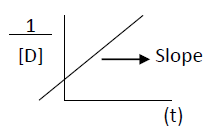 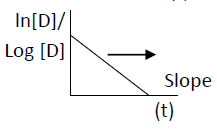 Orde Nol
Orde Satu
Orde Dua
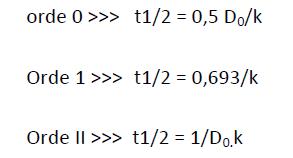 Apparent Zero Order Reaction Kinetics
Suspensi adalah kasus khusus dari orde nol kinetika, di mana konsentrasi obat dalam larutan tergantung pada kelarutannya. 
Apabila obat dalam larutan terdekompos, kemudian yang berada di reservoir akan dilepaskan yang menyebabkan konsentrasi dari obat selalu konstan. 
Konsentrasi yang efektif adalah saat terjadi keseimbangan kelarutan obat dalam formulasi pelarut pada suhu tertentu
Apparent Zero Order Reaction Kinetics (Cont.)
Biasanya, persamaan untuk reaksi dekomposisi adalah “first order”:



C=the conc. of drug remaining un-decomposed at time t
 k=the known first order rate constant.
72
12/8/2016 1:23 AM
Apparent Zero Order Reaction Kinetics (Cont.)
When concentration is rendered constant by suspended particles offering replacement, then


thereby turning the first order rate law into;
Chemical instability
Akan muncul berupa;
Hilangnya potensi
Akumulasi dari produk-produk  degradasi
Degradasi dari zat-zat tambahan yang bertanggung jawab terhadap stabilitas produk seperti: emulsifying agents, preservatives
Perubahan warna mencolok misalnya perubahan warna pada sediaan adrenalin meskipun sangat sedikit akan terjadi perubahan dalam konten adrenalin  tidak dapat diterima untuk pasien, apoteker, dokter dan perawat.
Solid state versus solution stability
Umumnya, reaksi kimia lebih mudah terjadi pada keadaan liquid dibanding dalam kondisi padat. 
Masalah stabilitas yang serius lebih sering ditemui dalam obat-obatan cair , urutan stabilitas bentuk sediaan umumnya adalah sbb: larutan<suspensi <tablet.
Determination of Order of Reaction
Memakai “rate equation” – Data yang dikumpulkan dalam reaksi kinetik harus disubstitusikan ke dalam persamaan bentuk terintegrasi dari berbagai order reaksi. 
Dari proses yang diuji akan dipertimbangkan mengikuti orde dimana nilai k yang dihitung menghasilkan nilai yang konstan pada batasan lerror experimen.
Determination of Order of Reaction..
Half life method – Untuk reaksi “zero order”  atau “pseudo first order “, t ½ sebanding dengan konsentrasi awal reaktan (Co), 
t½ untuk reaksi orde pertama adalah independen Co,
Graphical method – Untuk reaksi “zero order” atau “pseudo first order“, plot dari C vs. t adalah linear; sedangkan untuk reaksi “first order “, plot of log (Co-Ct) vs. t adalah linear.
Factors Affecting Rate of Reactions
The rate of reaction (degradation of pharmaceutical products) can be influenced
temperature,
moisture,
 solvent (pH, dielectric constant, etc),
 light (radiation), 
catalysts, 
oxygen and 
concentration of reactant (s).
Temperature
Temperature – kebanyakan kecepatan  reaksi kimia meningkat dengan kenaikan suhu hingga 2 sampai 3 kali dengan masing-masing 10 ° kenaikan suhu 
Hubungan kecepatan reaksi dengan suhu diexpresikan oleh Arrhenius equation:
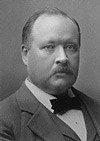 Arrhenius equation
Bentuk Logaritmiknya adalah sbb:




k adalah “rate of reaction”
A is a constant known as the frequency factor 
Ea is the activation energy, 
R is the gas constant (1.987 calories degK-1mole-1 OR 8.314 J degK-1mole-1)
T is the absolute temperature (K).
Arrhenius equation….
Plot of log k against 1/T gives a straight line with slope of –Ea/2.303R and intercept of log A. 
For a reaction carried out at 2 diff. temp., (subtracting eqn. 1 from 2 gives:
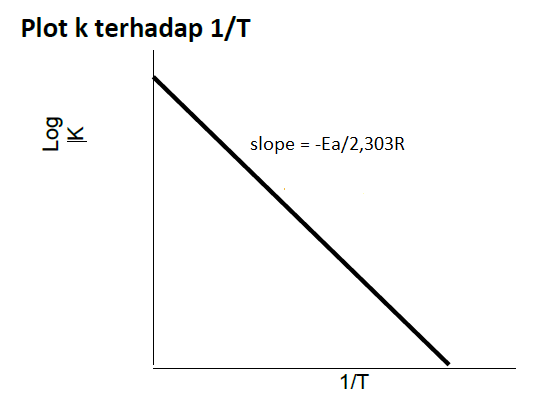 Plot of ln k3 vs 1/T
Slope = –Ea/R (for natural logarithmic (ln))
Slope = –Ea/2.303R (for  logarithmic base 10 (log))
Activation Energy: Arrhenius Equation
The degradation of a new cancer drug follows first-order kinetics and has degradation rate constants of 0.0001 H-1 at 60 ºC and 0.0009 H-1 at 80 ºC. What is its Ea?
Please remember :
QUESTIONS
8.	Analysis of the rate of degradation of a colourant in a multi-sulfa drug preparation shows the following results:
Assuming a first-order process, compute the activation energy and the value of K at 25 ºC
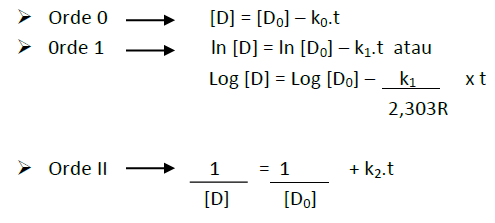 Alhamdulillah…..rehat dulu mari bermain mencari kupu-kupu dulu di taman…..(are you dreaming……..?
THANK YOU FOR YOUR ATTENTION